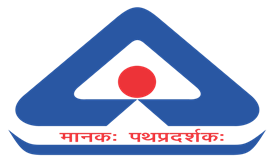 HALF YEARLY REVIEW OFTECHNICAL COMMITTEES – CHD 05, CHD 09 & CHD 27
Presented by: Puja Priya 
            Scientist-D, CHD
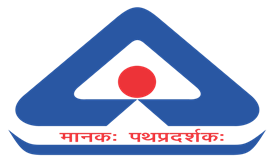 Progress of AAP 2024-25 – “NWIP”
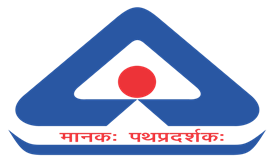 Progress of AAP 2024-25 – “NWIP”
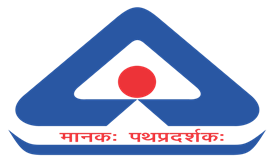 Progress of AAP 2024-25 – “NWIP”
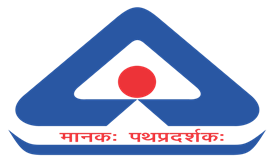 Progress of AAP 2024-25 – “NWIP”
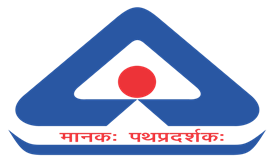 Progress of AAP 2024-25 – “Carried Over Reviews”
Total number of Carried-Over “Pre-2000 Standards” for Review(CHD 05)
Archived-0 
Published-18 (through ARP)
Withdrawn-0 
Under WC-2
Under Publication- 6 (through ARP)
Amended-0
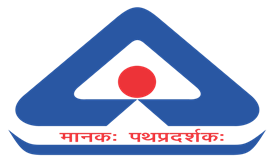 Progress of AAP 2024-25 – “Carried Over Reviews”
Total number of Carried-Over “Pre-2000 Standards” for Review (CHD 09)
Archived-0 
Published-2 (through ARP)
Withdrawn-0 
Under WC-8 (through working panels)
Under Publication- 2 (through working panels)
Amended-0
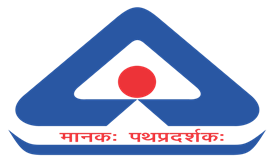 Progress of AAP 2024-25 – “Carried Over Reviews”
Total number of Carried-Over “Pre-2000 Standards” for Review (CHD 27)
Archived-0 
Published-5 (through working panels)
Withdrawn-0 
Under WC-3 (through working panels)
Under Publication- 4 (through working panels)
Amended-0
Under P Draft stage- 2 (through working panels)
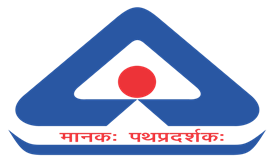 Progress of AAP 2024-25 – “Carried Over Reviews”
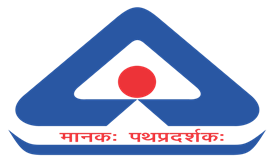 Progress of AAP 2024-25 – “Carried Over Reviews”
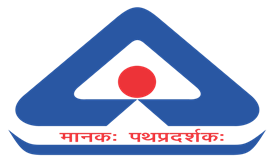 Progress of AAP 2024-25 – “Carried Over Reviews”
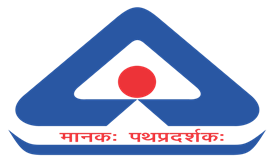 Progress of AAP 2024-25 – “Carried Over Reviews”
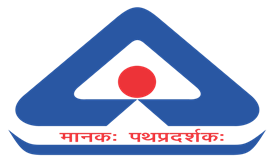 Progress of AAP 2024-25 – “Carried Over Reviews”
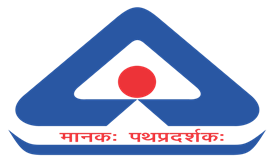 Progress of AAP 2024-25 – “Carried Over Reviews”
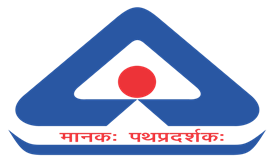 Progress of AAP 2024-25 – “Carried Over Reviews”
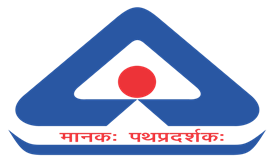 Progress of AAP 2024-25 – “ Current Reviews”
Total number of Standard under review – current 46 (CHD 05)
Archived-28 
Withdrawn-0
Reaffirmed-0
Amended-0
Revised-8 (through ARP)
Under Review – 10 (through ARP)
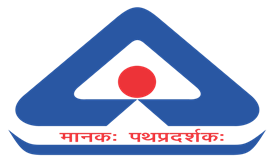 Progress of AAP 2024-25 – “Current Reviews”
Total number of Standard under review – current -19 (CHD 09)
Archived-0
Withdrawn-0
Reaffirmed-0
Amended-0
Revised-0
Under Review – 19  (through WPs)
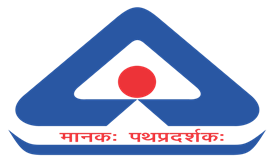 Progress of AAP 2024-25 – “Current Reviews”
Total number of Standard under review – current  22 (CHD 27)
Archived- 0
Withdrawn-0
Reaffirmed- 9 (through ARP)
Amended-0
Under Revision- 9 (through ARP)
Under Review – 4 (through ARP)
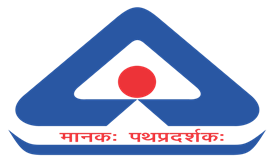 Progress of AAP 2024-25 – “Current Reviews”
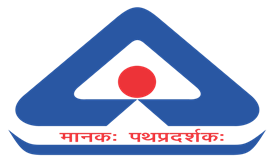 Progress of AAP 2024-25 – “ Current Reviews”
WORKING PANELS AND WORKING GROUPS
WORKING PANELS AND WORKING GROUPS
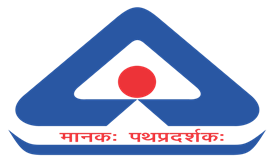 Sectional Committees Meetings Held
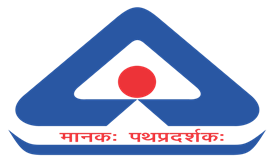 Sectional Committees Meetings Planned
ISO Projects (NP, CD & DIS Ballots)
ISO Projects (NP, CD & DIS Ballots)
ISO Projects (NP, CD & DIS Ballots)
Status of process reform measures
Attendance in sectional committee meetings





Inactive Members- Identified after every sectional committee meeting and removed if found absent in two consecutive meetings.
Comments on p-drafts- 2 P Draft document of CHD 27 were circulated.
Members trained- New members (10) inducted in the committee are trained as and when trainings are conducted by NITS.
SC membership rationalized- evaluation of performance of committee members has been done based on Attendance, Comments on Drafts circulated, Comments on ISO documents circulated, contribution during the meetings based on which decision on membership will be taken during the upcoming sectional committee meetings.
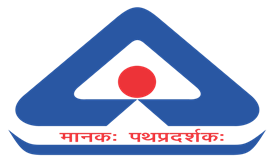